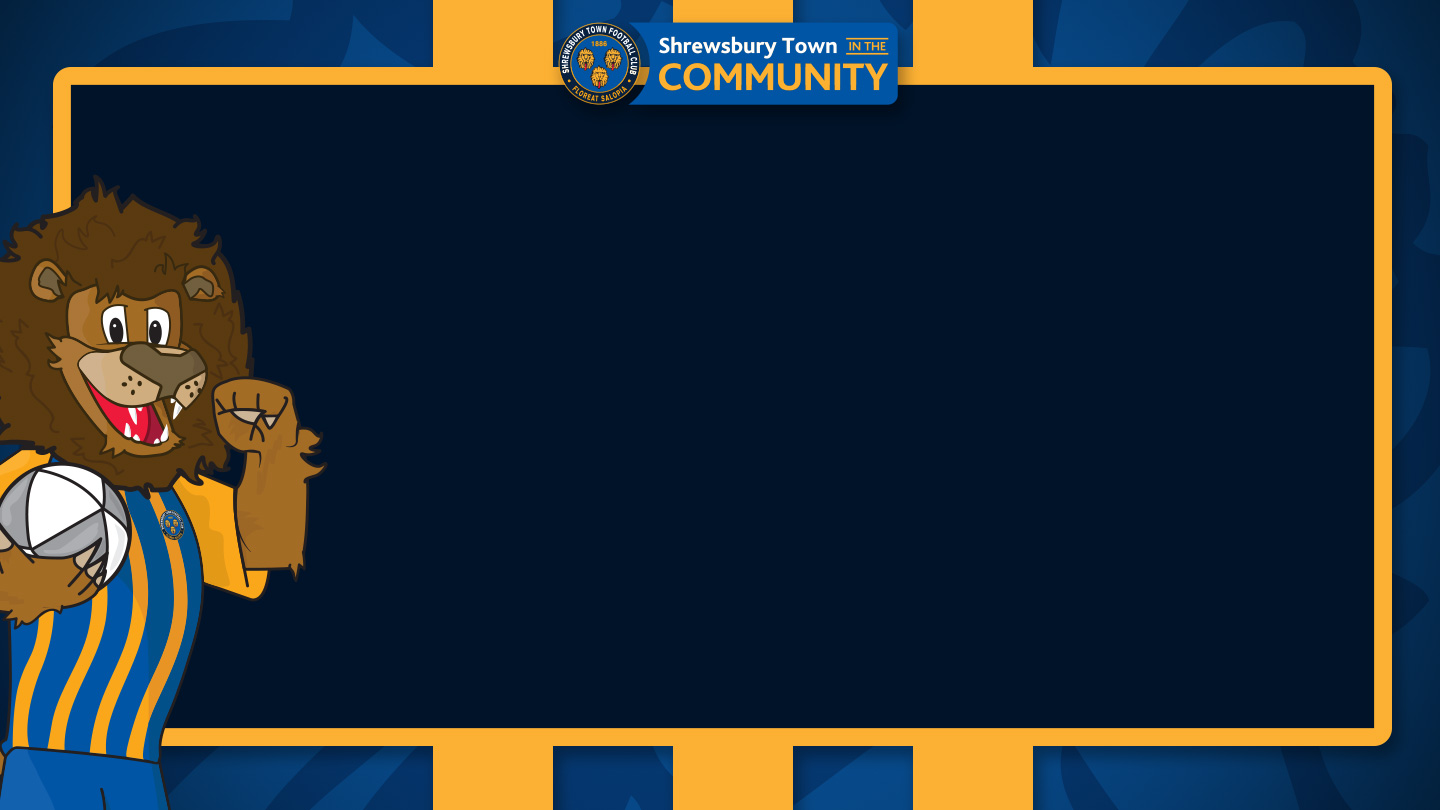 Monday 4th May - Agility @ 2pm
With Mr Jones 
       You will need:  

       -Up to 10 Cones or soft toys
       -1 ball
       -Long piece of string or rope.
       -A small space 
       -A partner if possible (but not essential).
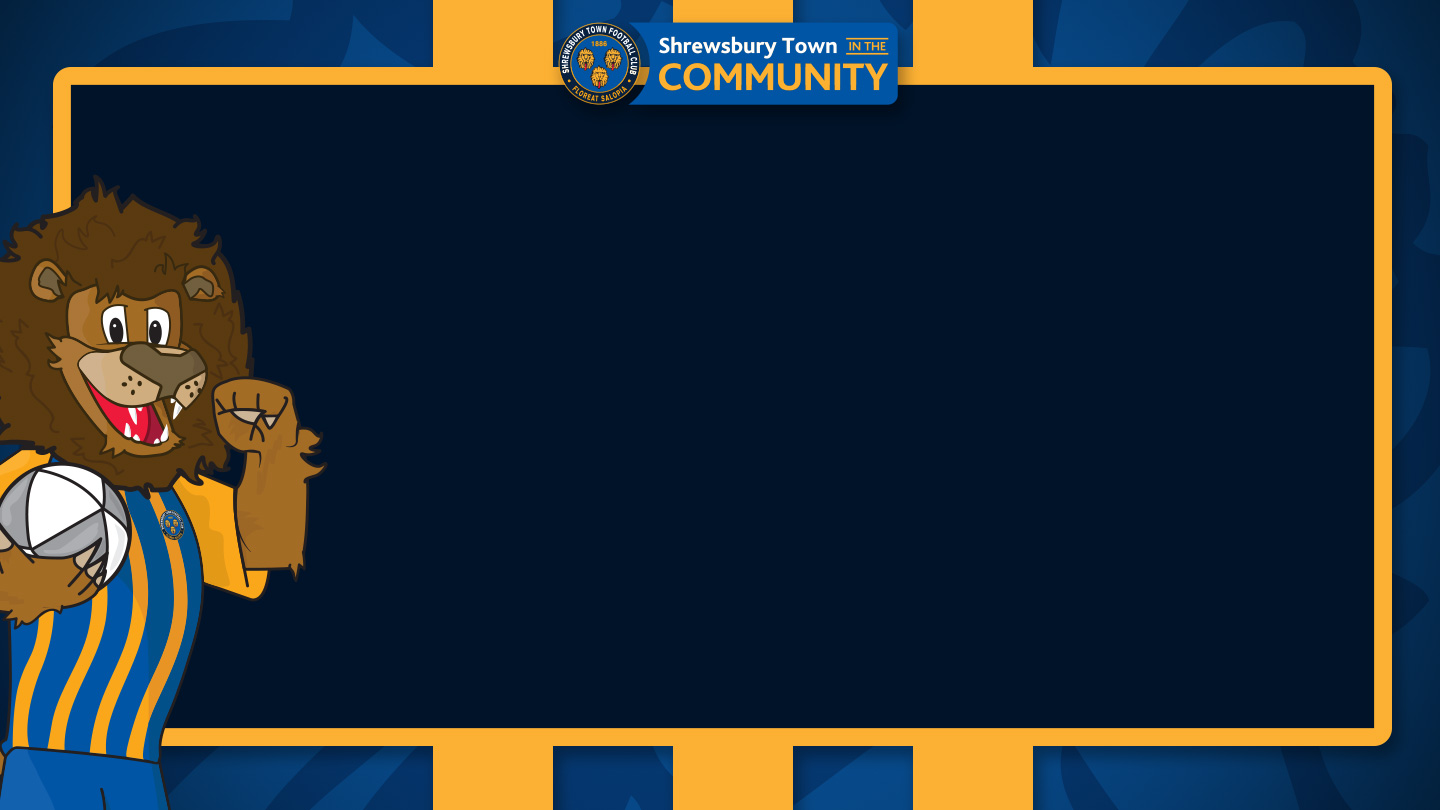 Pupils will be able to : 

Demonstrate how to change direction quickly.(Physical)
To be ambitious.(Mental)
To improve your knowledge of what is happening within your body. (Mental)
To understand what the word agility mean. (Mental)
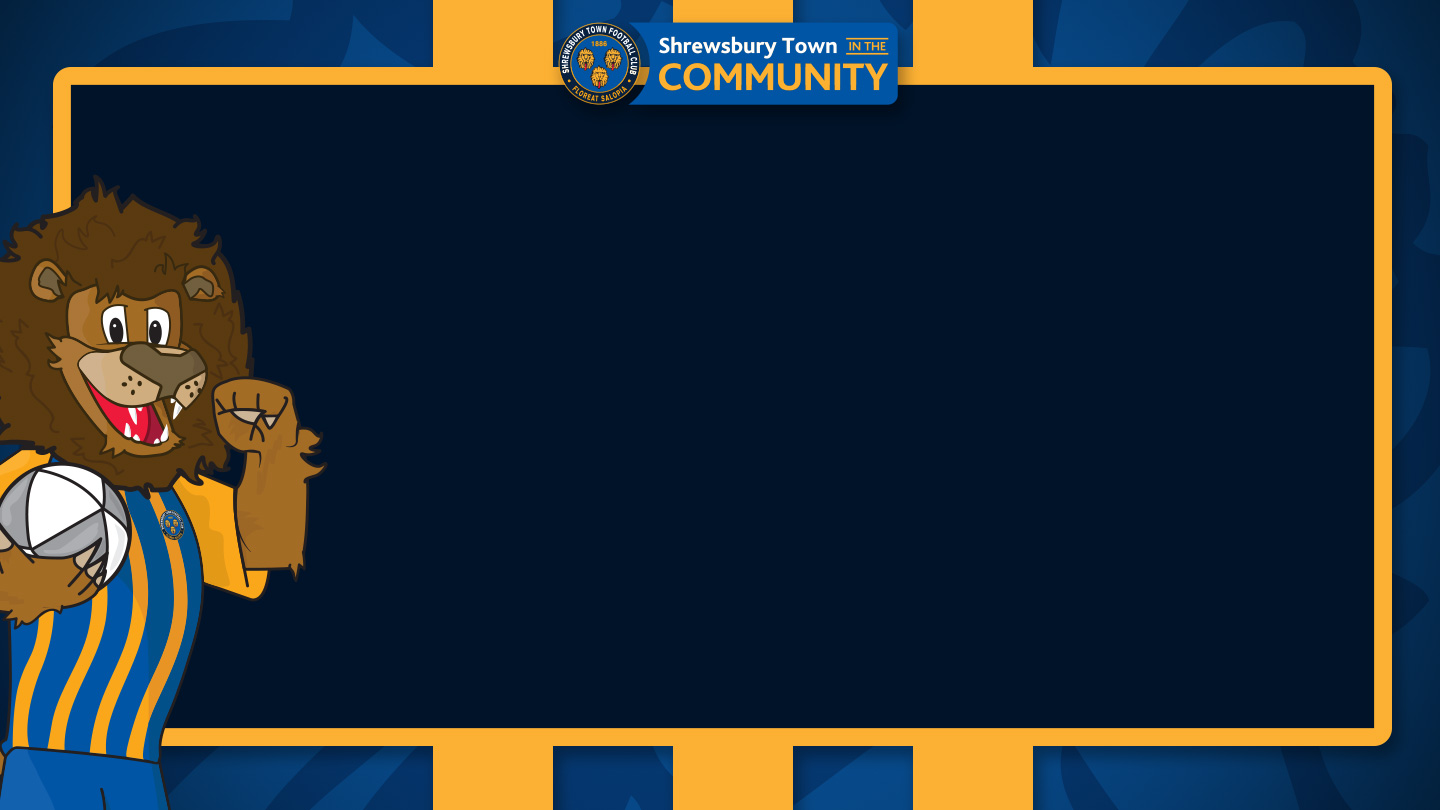 What is Agility?

 Agility is being able to change direction quickly. It is a fundamental movement for children of all ages.
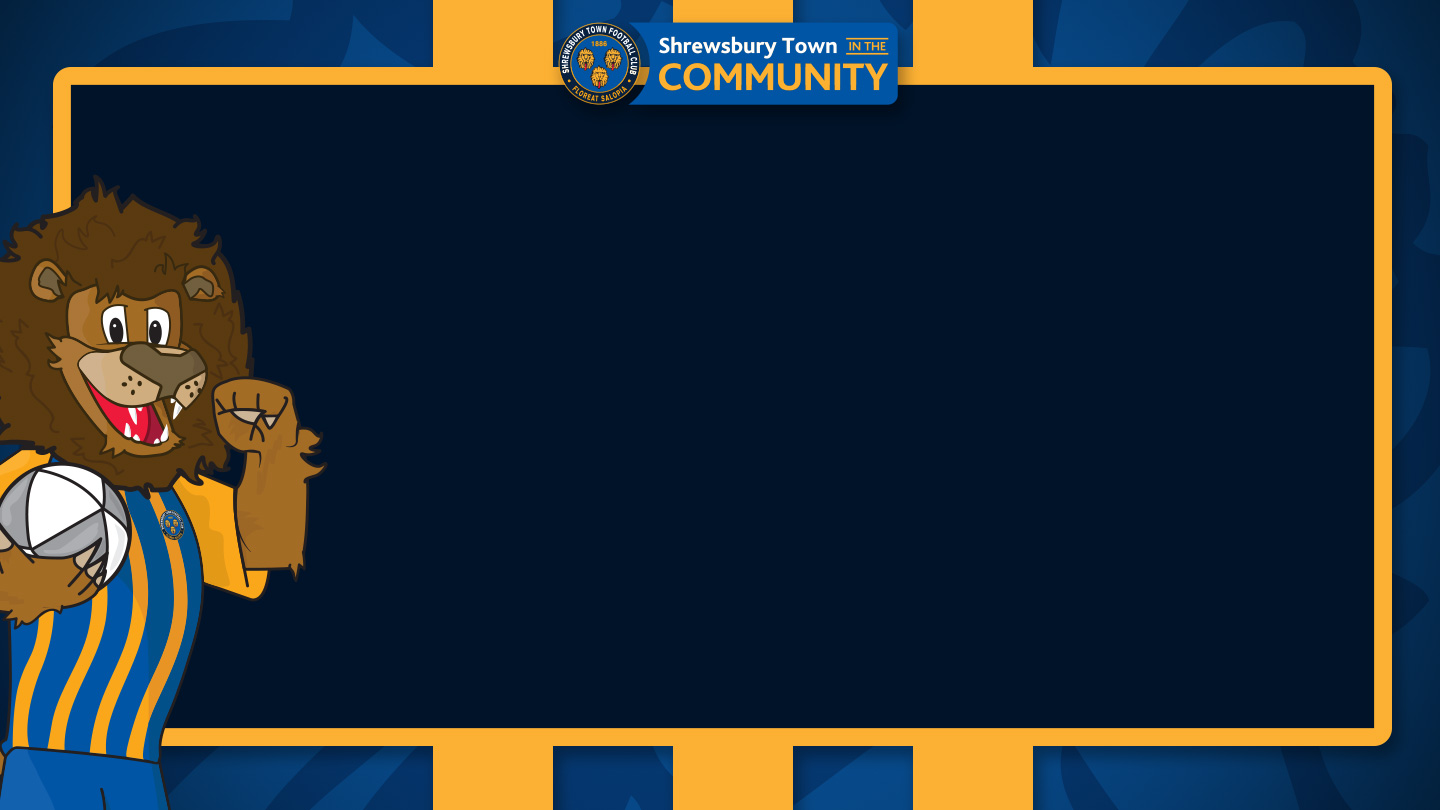 Warm Up
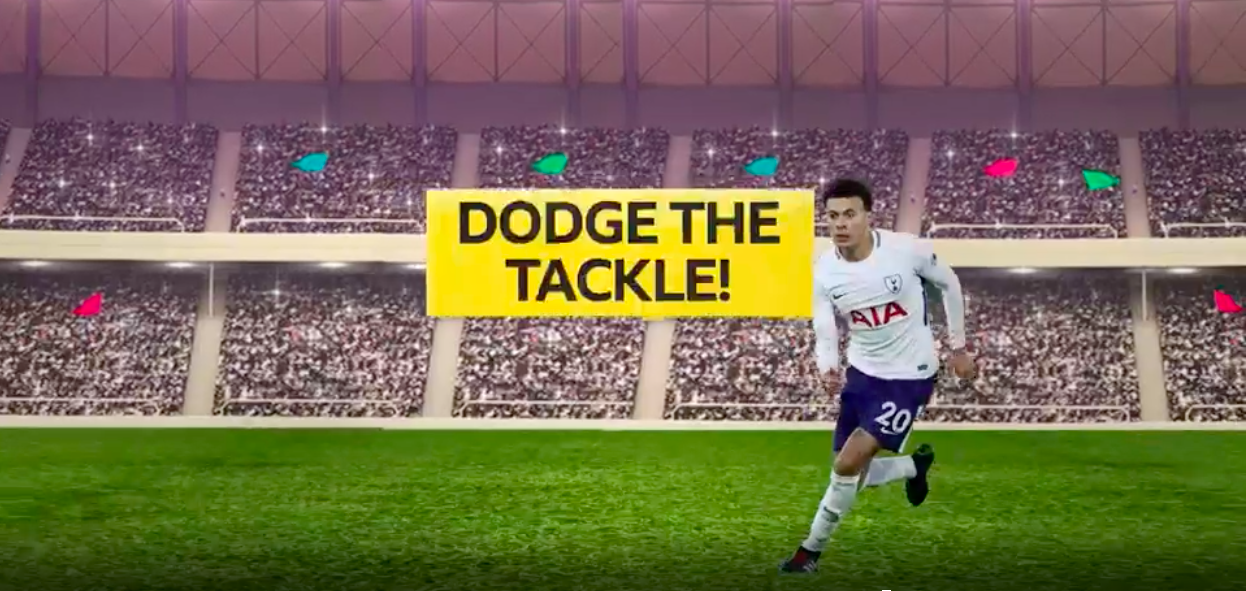 https://www.bbc.co.uk/teach/supermovers/just-for-fun-match-of-the-Day-l2/zbnw382
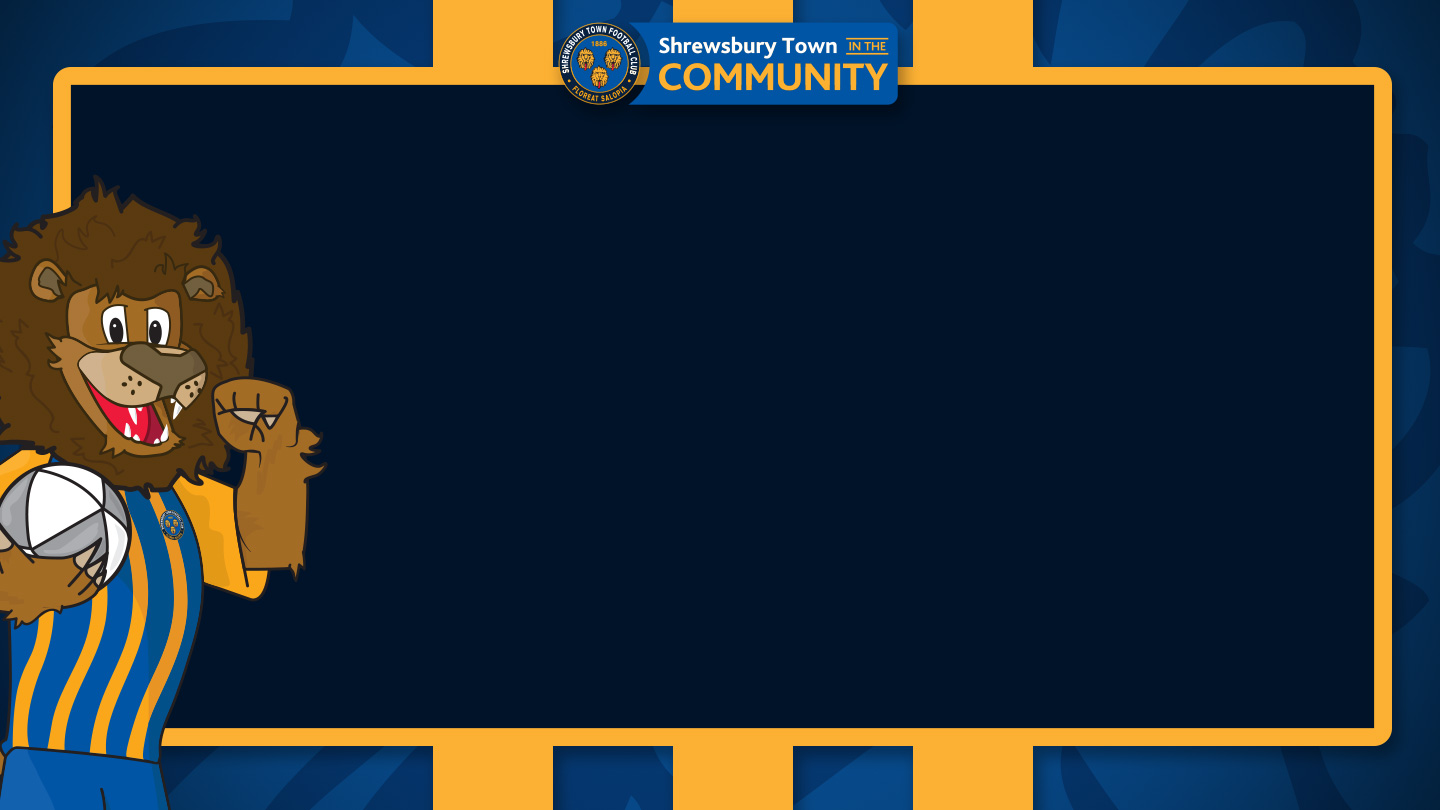 1st Half -Agility
1- Move quickly and in control to your left pick the item up and move it quickly and in control over the line on the right.

2-Change sides and repeat.
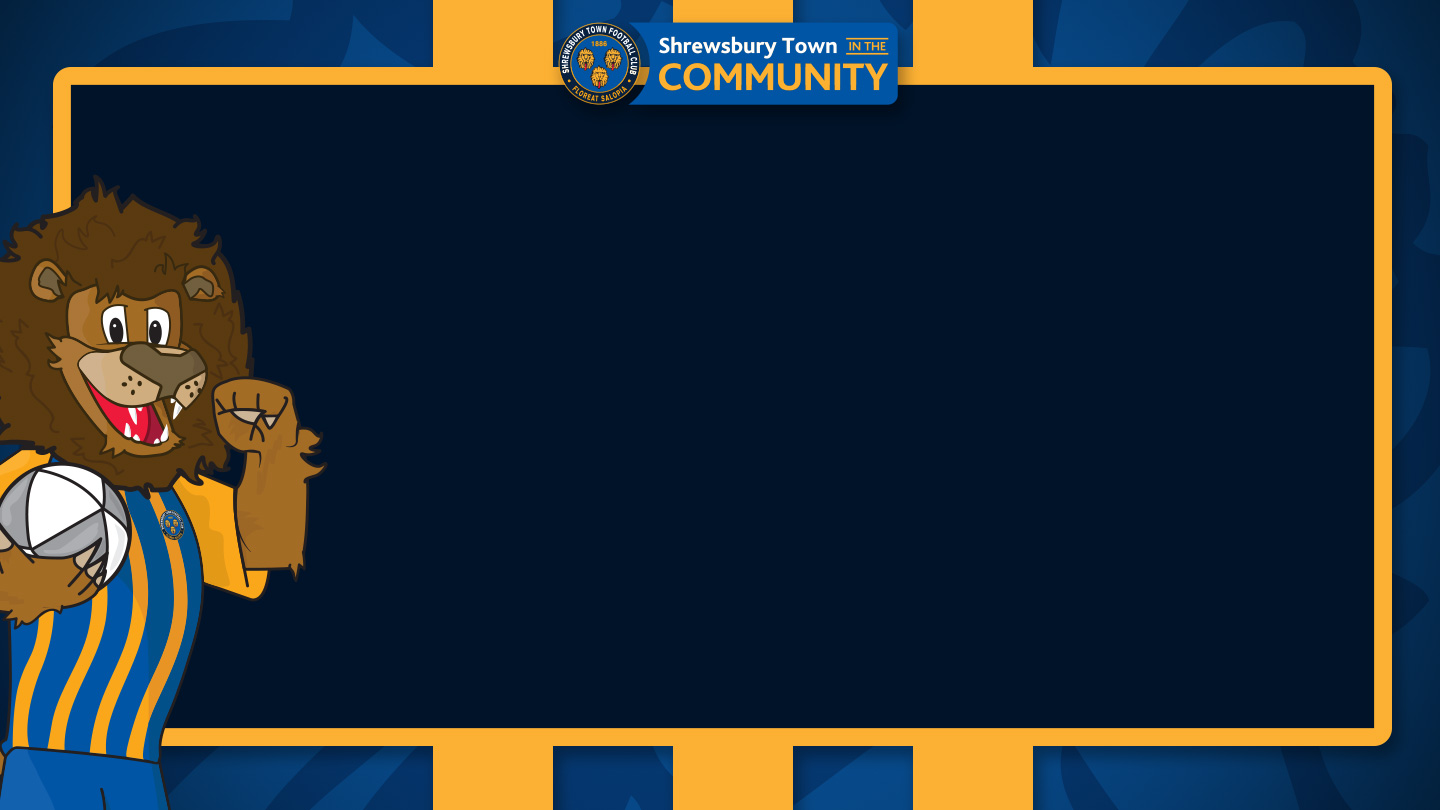 1st Half -Agility
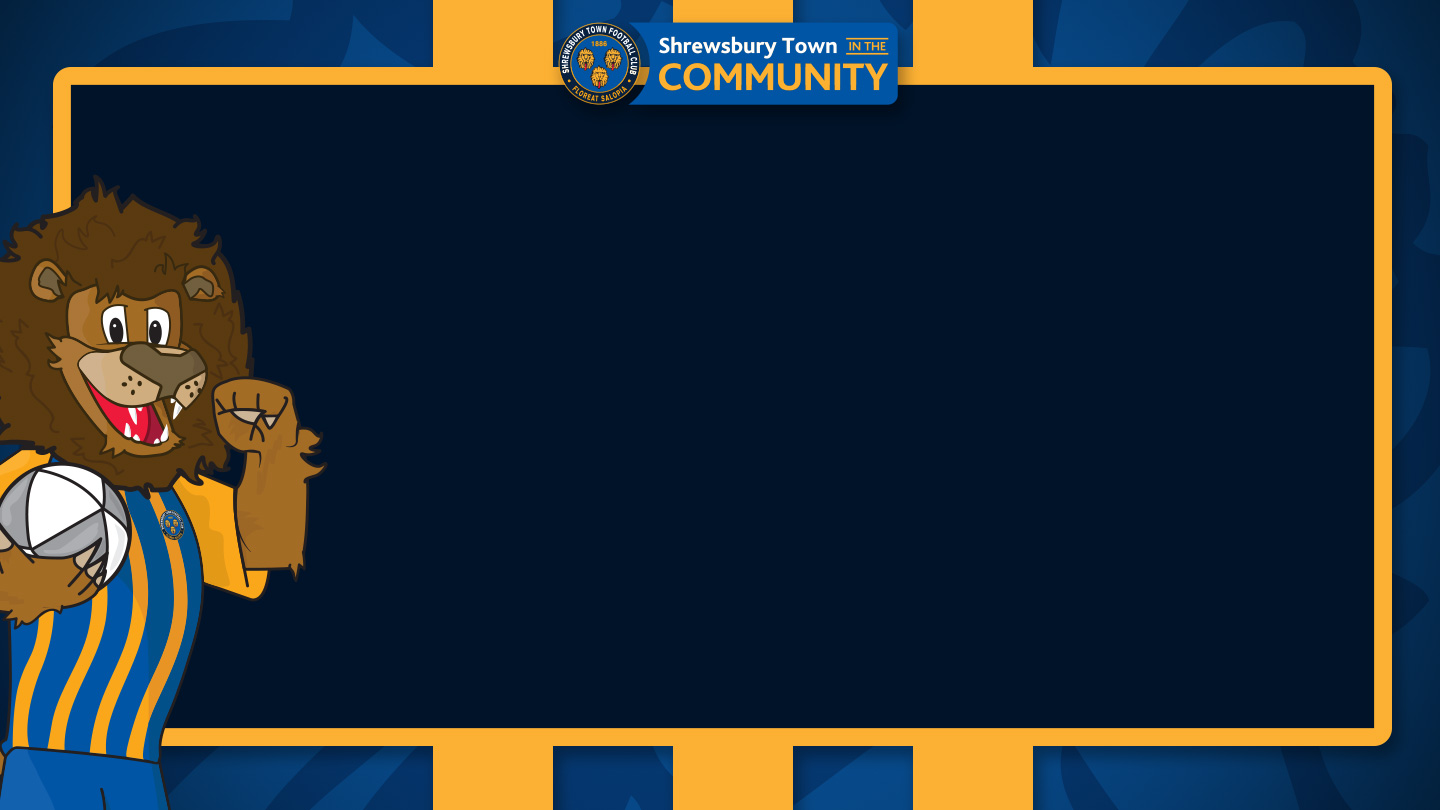 1st Half -Agility
1- Move quickly and in control to the item that is shouted out.

2- Perform different movements in between the commands e.g Star Jumps.

3-To avoid accidents, have an item each to pick up and first to collect wins.
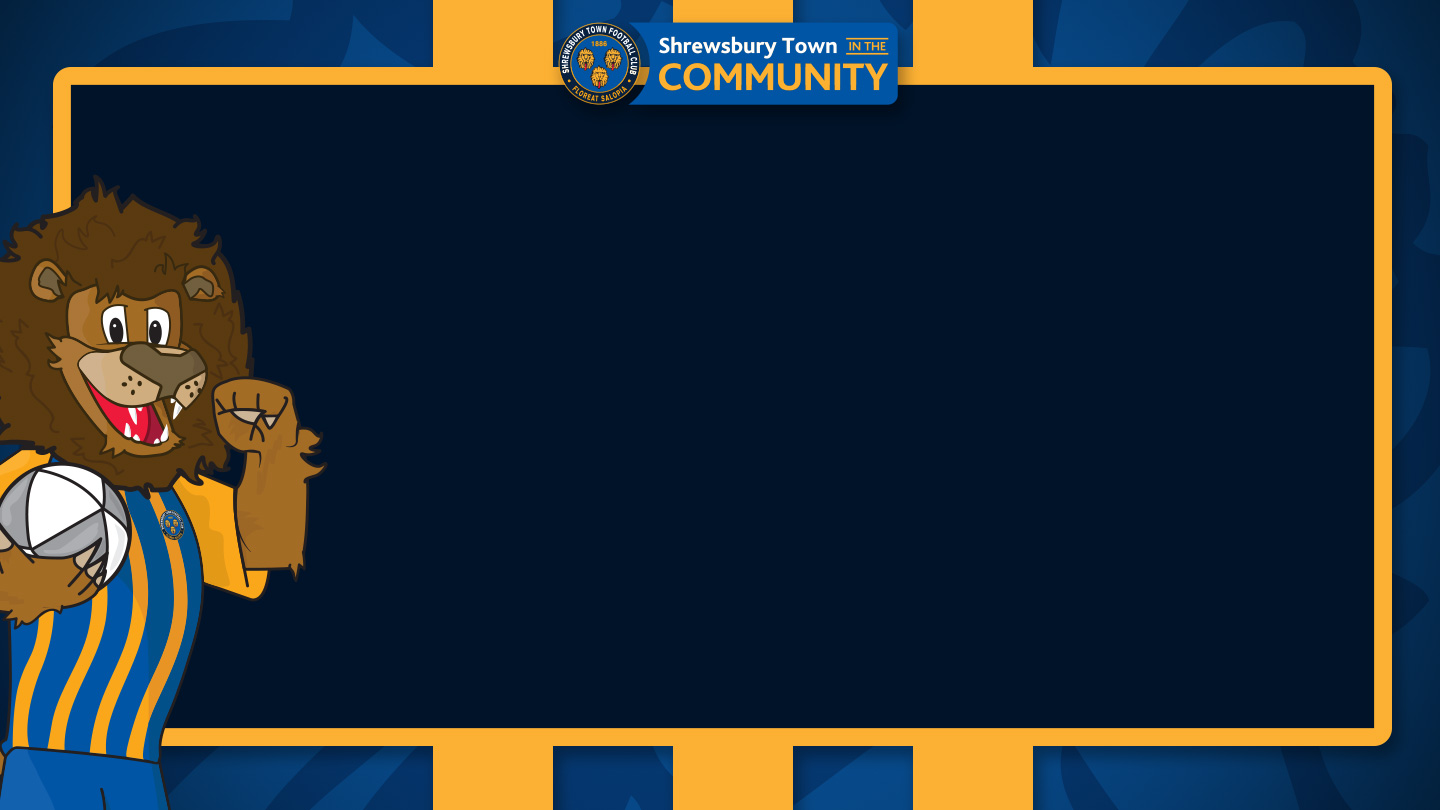 1st Half -Agility
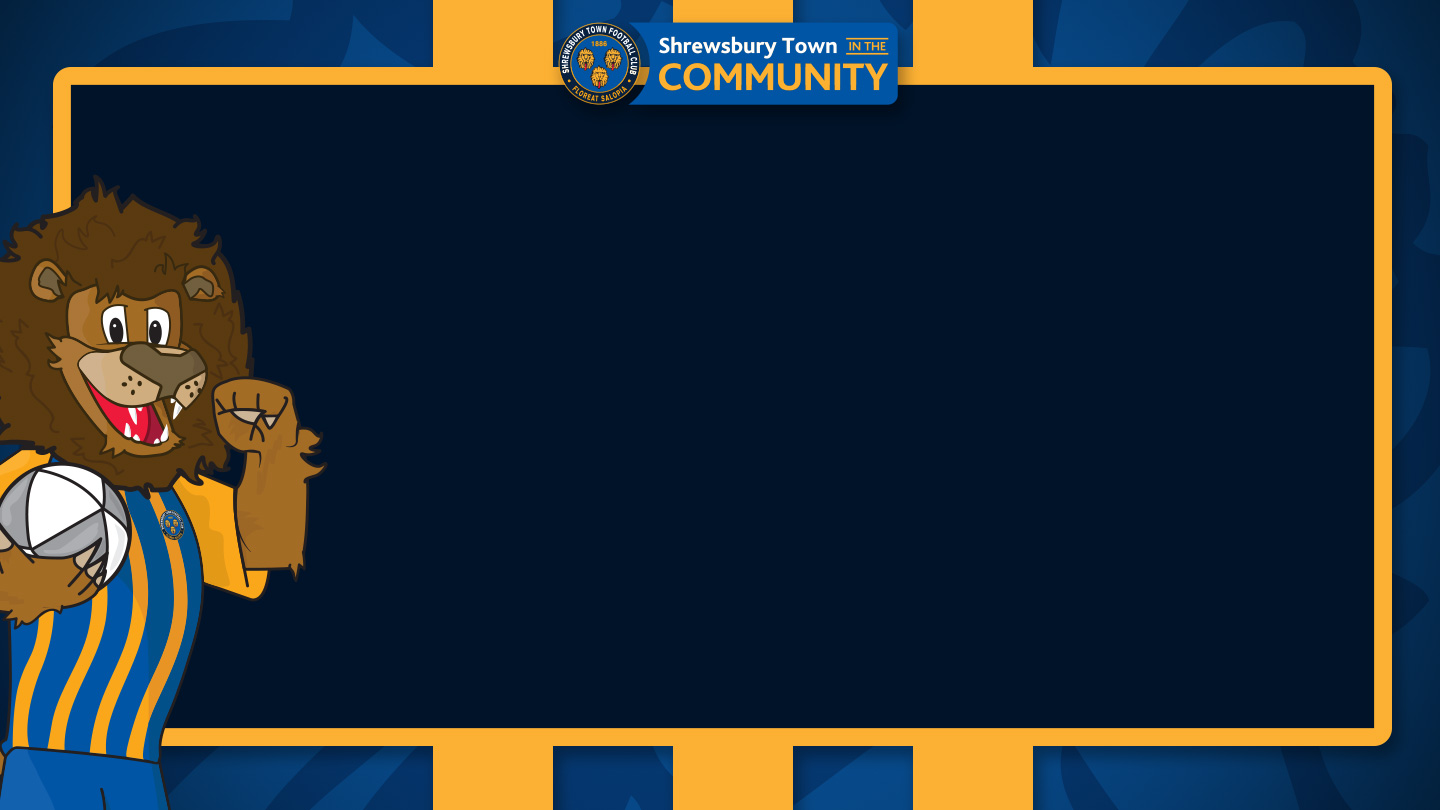 Half Time-Players in action
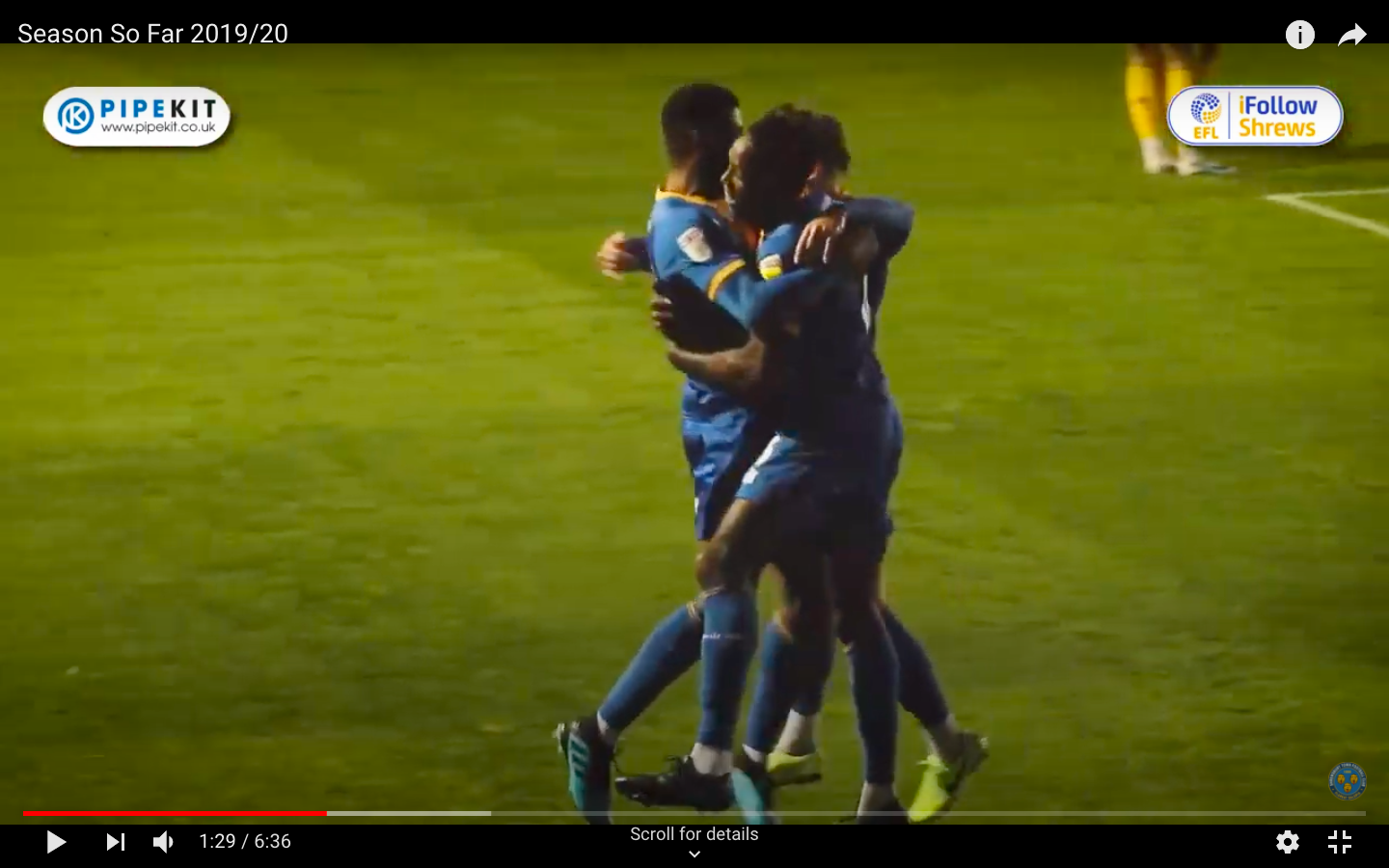 https://www.youtube.com/watch?v=87ckjwIIl8g&t=320s
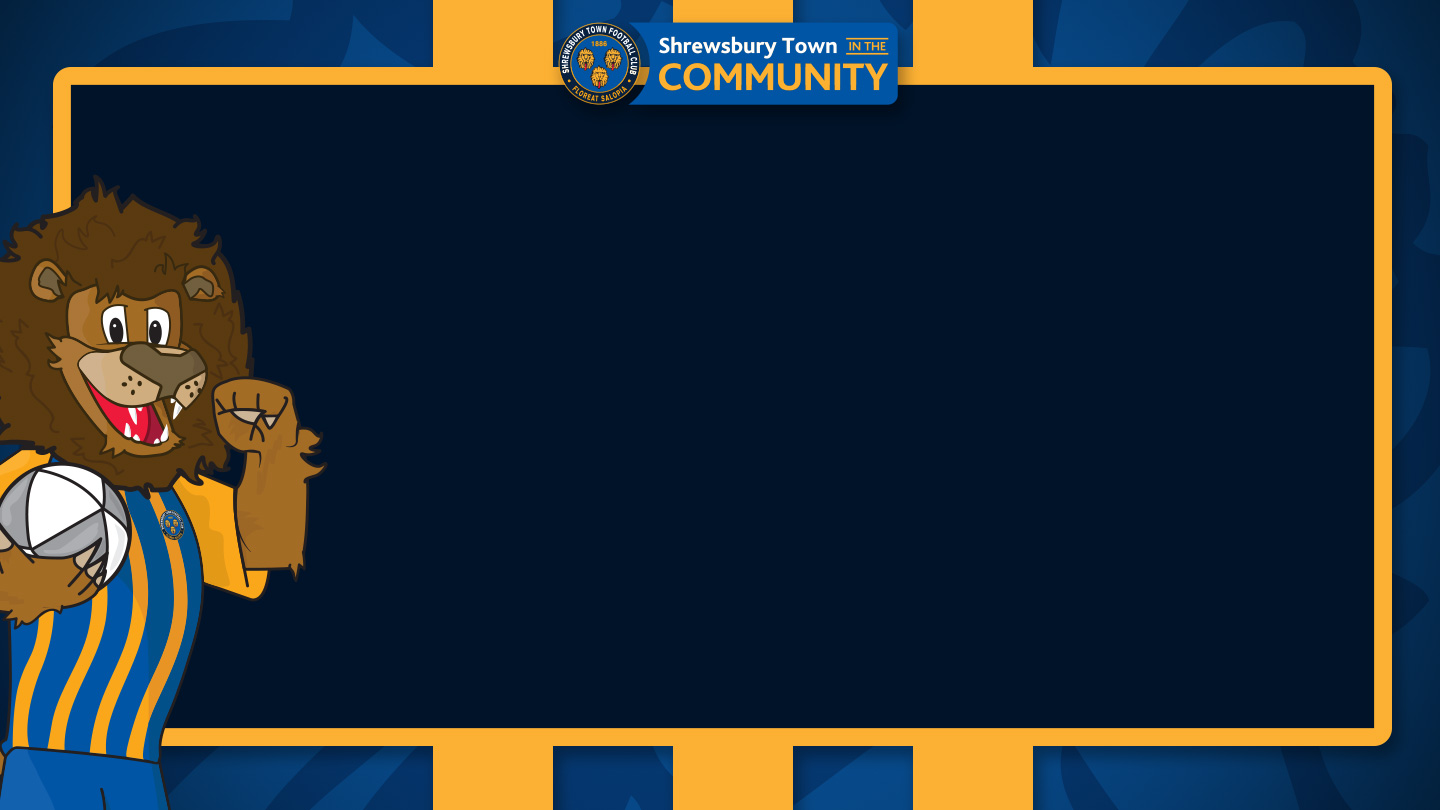 2nd Half -Obstacles
1- Move quickly and in control around the objects that are in your way.

2- Travel back through the area.

3- Time your self.

Key Points 
-Keep your feet shoulder width apart.
-Stay on the balls of your feet.
-Push off the outside foot.
-Turn your hips to the new direction
-Drive towards the new direction
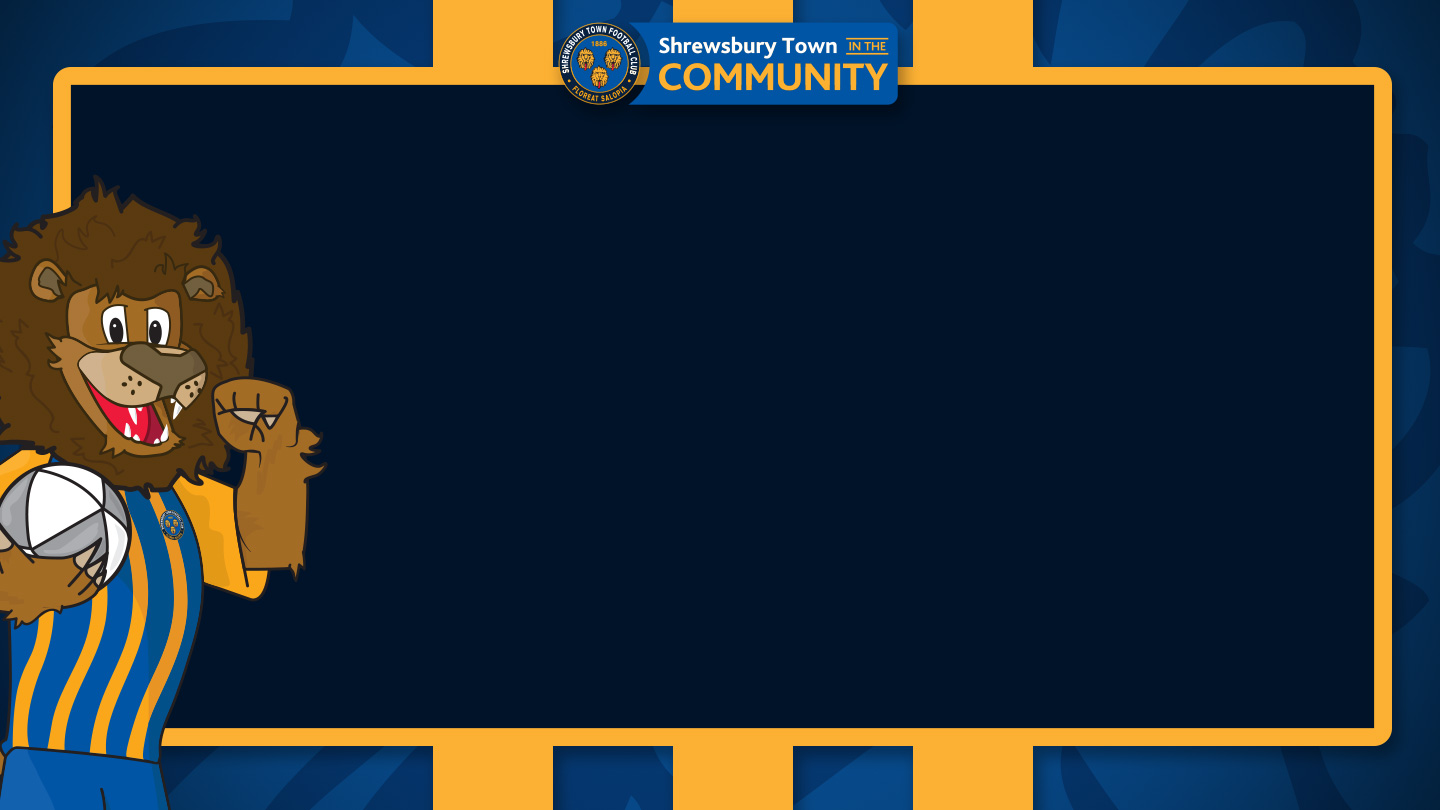 2nd Half -Obstacles
1- Move quickly and in control around the objects that are in your way.

2- Travel back through the area.

3- Time your self.

Key Points 
-Keep your feet shoulder width apart.
-Stay on the balls of your feet.
-Push off the outside foot.
-Turn your hips to the new direction
-Drive towards the new direction
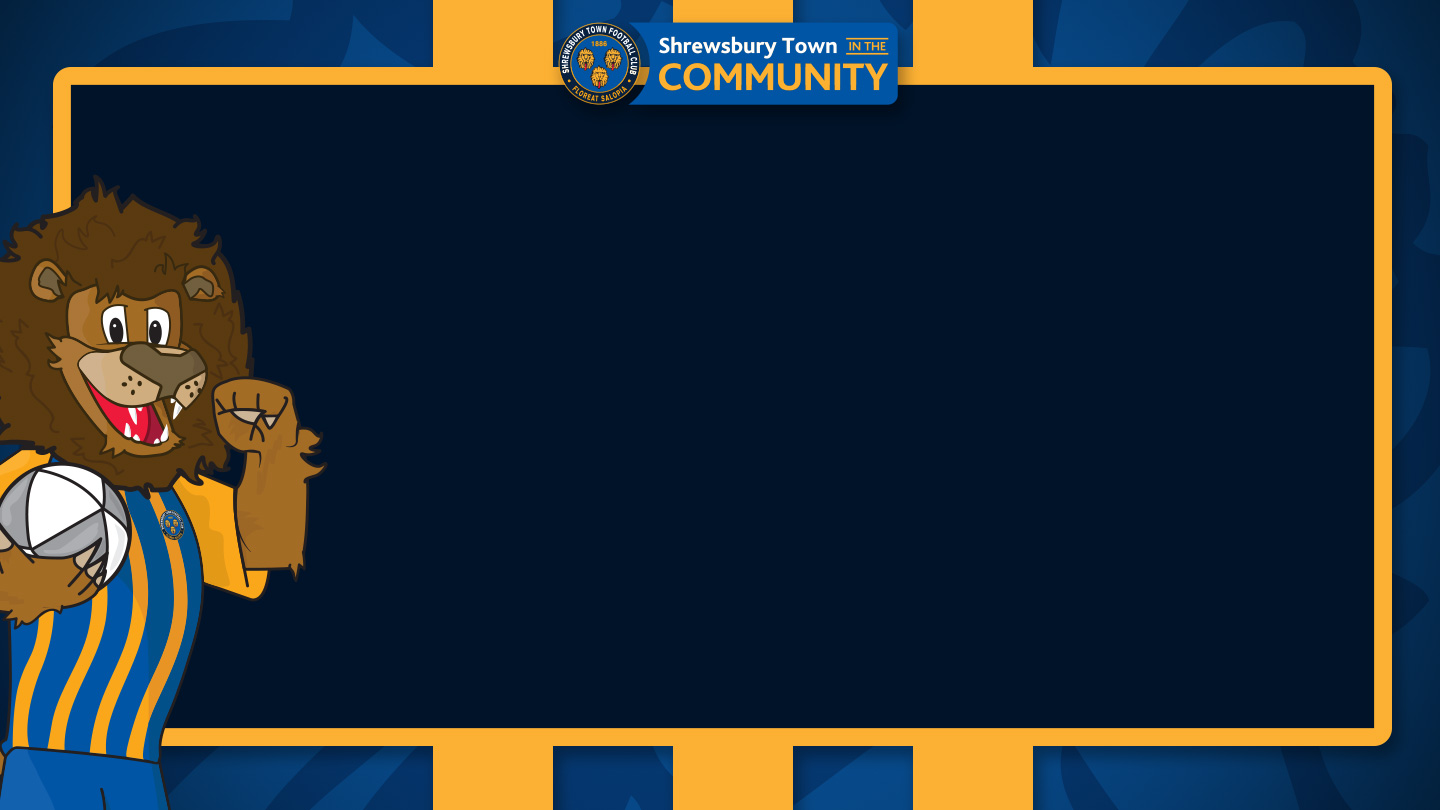 Full Time Questions?

1-How can you prepare yourself to change direction quickly and in control to move away from the items?

2 -Which muscles are you using when you change direction? 

3-What other skills are you using?

4- Which sports would you use this movement in?
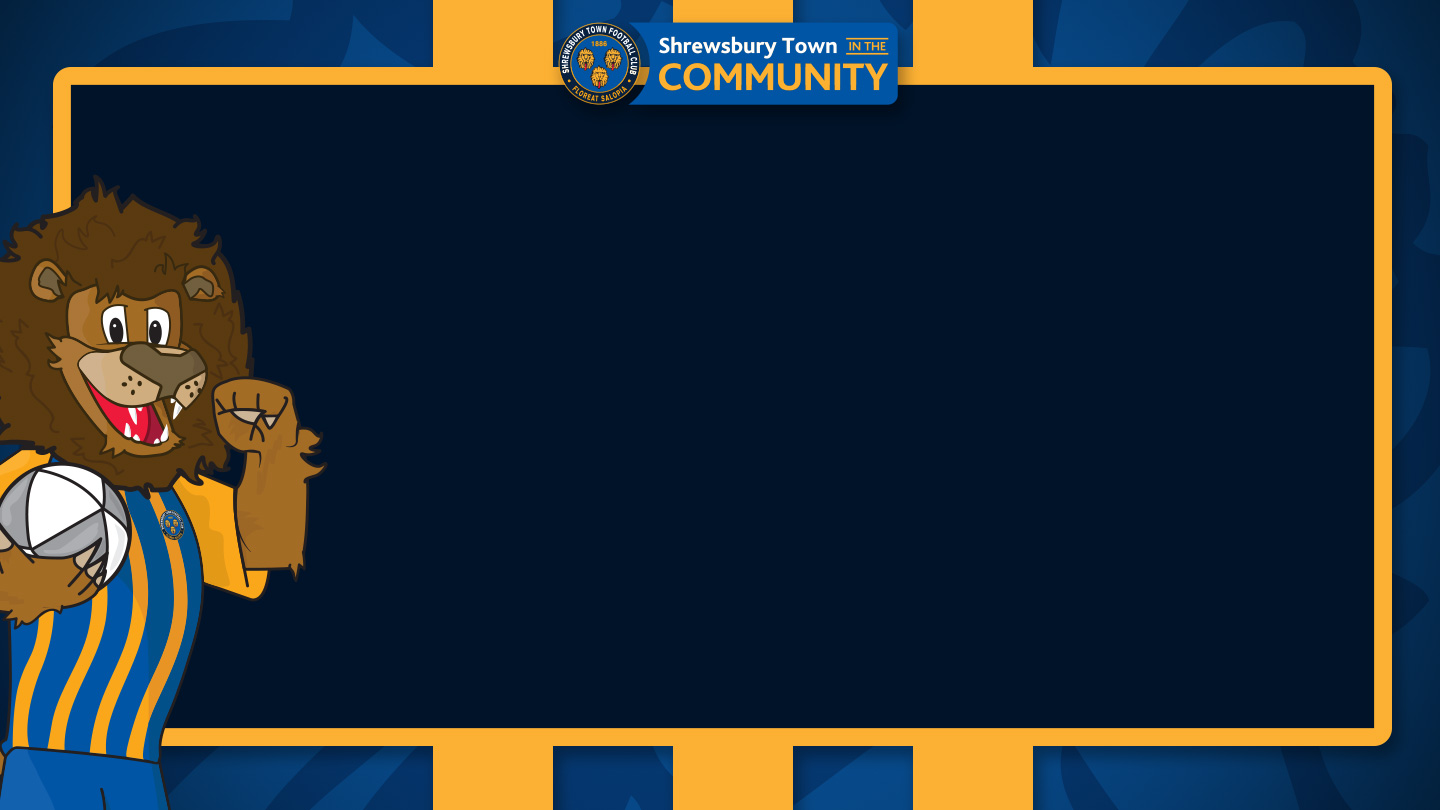 Pupils will be able to : 

Demonstrate how to change direction quickly.(Physical)
To be ambitious.(Mental)
To improve your knowledge of what is happening within your body. (Mental)
To understand what the word agility mean. (Mental)